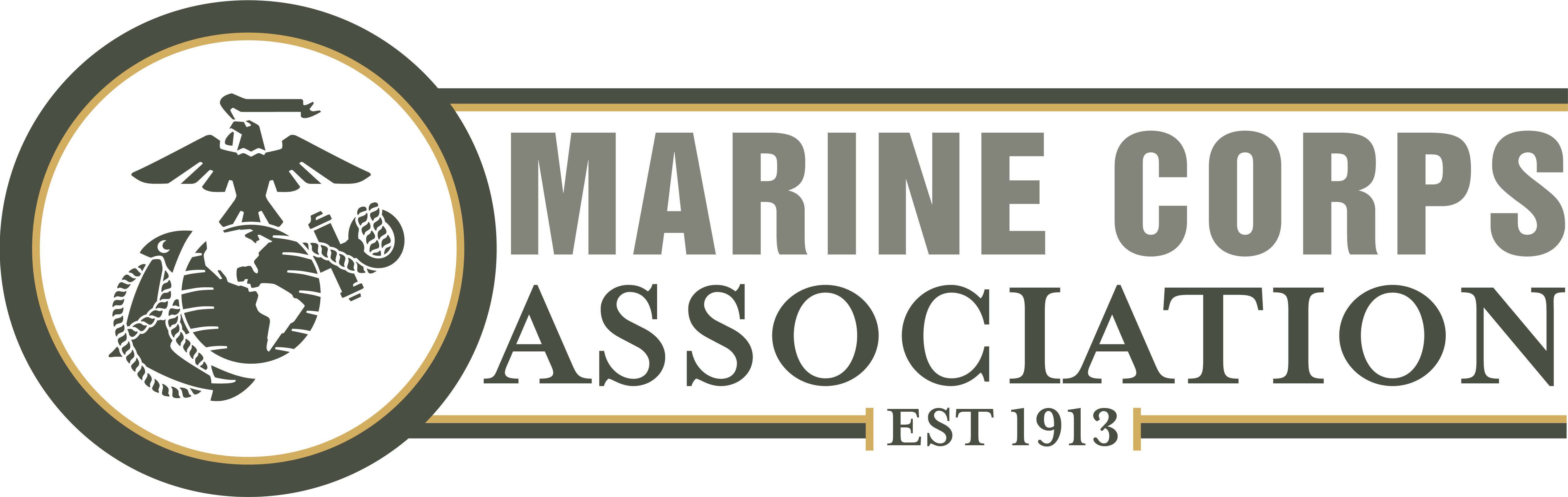 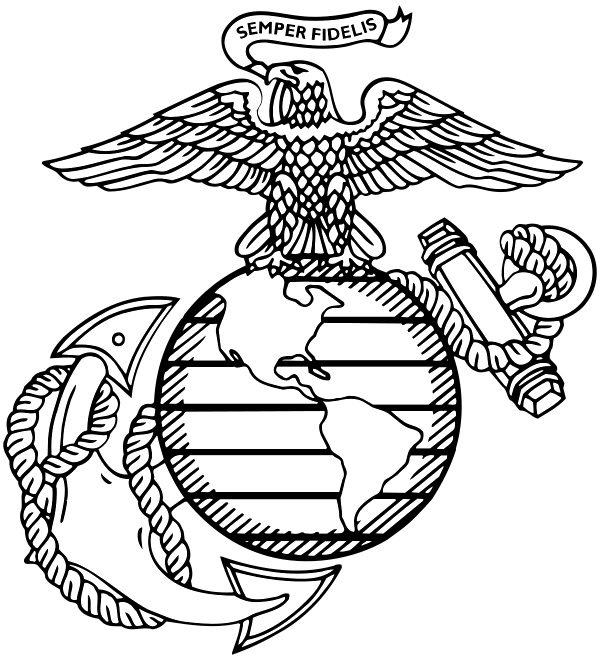 MCA YEAR-END DASHBOARD 2021
End of Year Performance Indicators with Budget Comparison
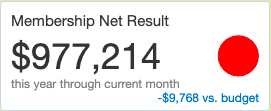 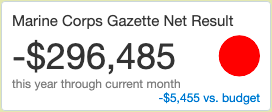 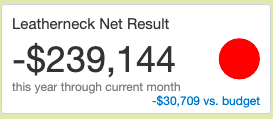 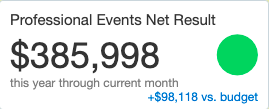 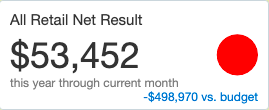 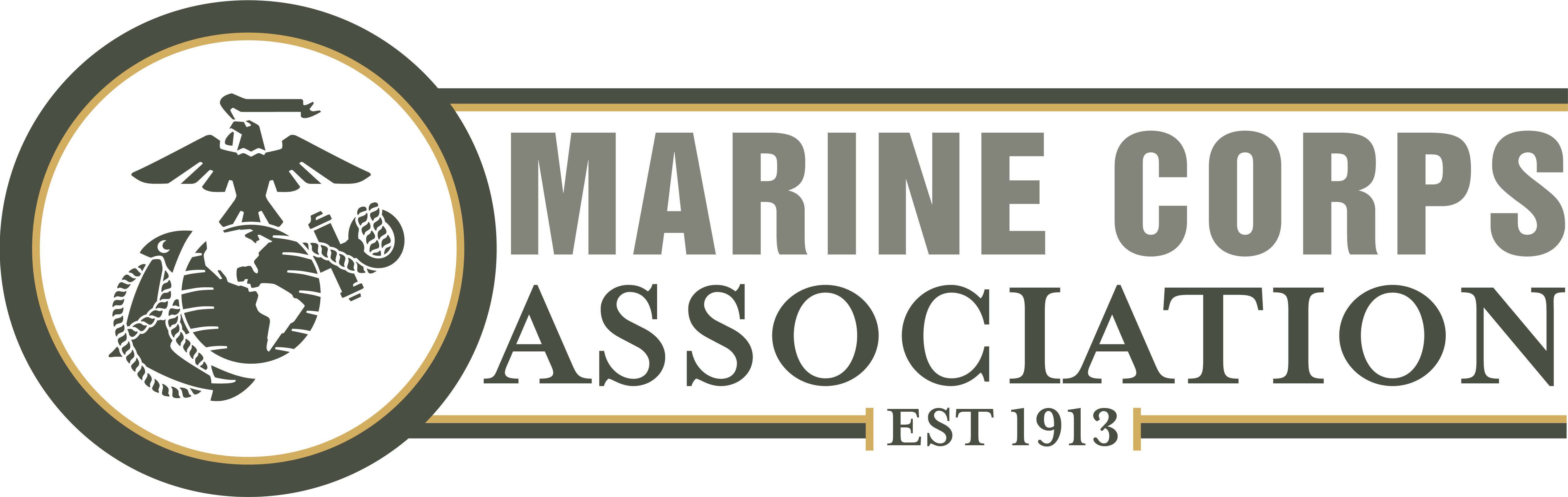 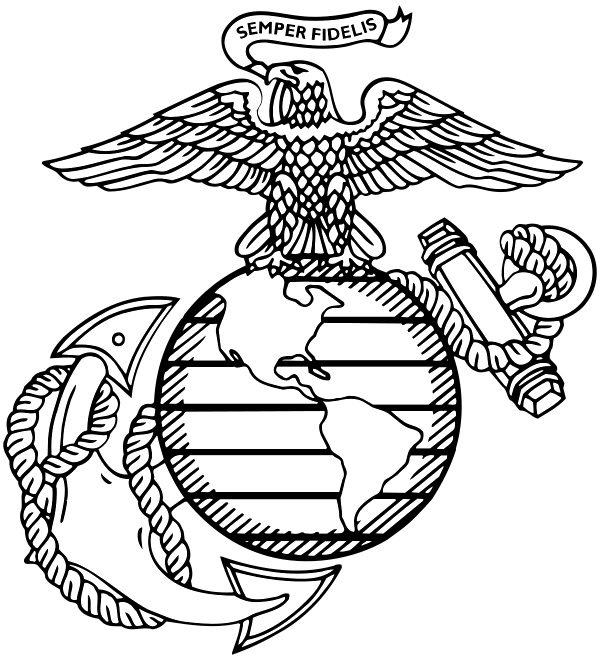 MCA YEAR-END DASHBOARD 2021
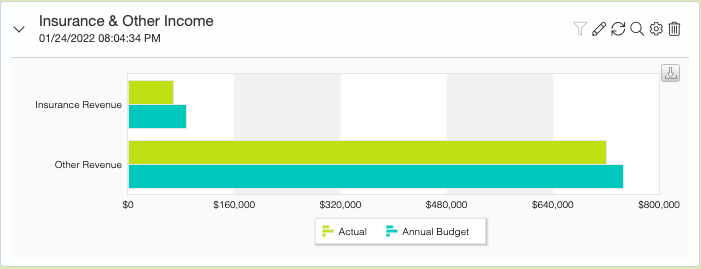 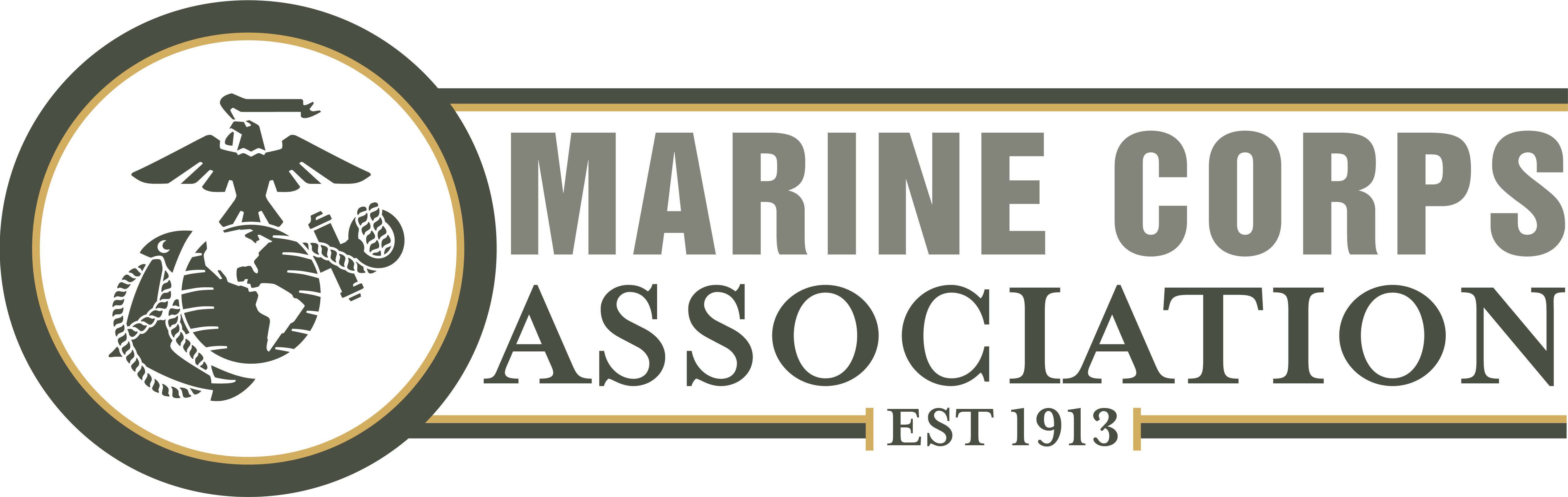 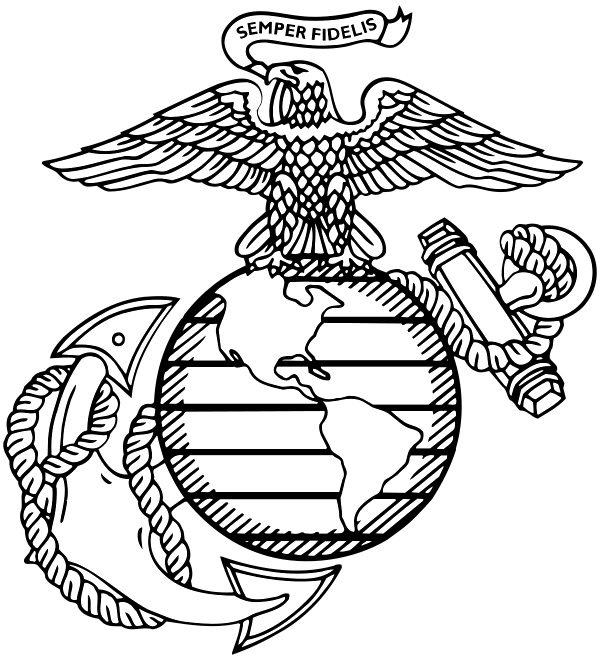 MCA YEAR-END DASHBOARD 2021
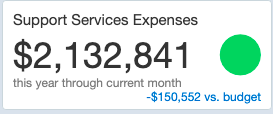 Administrative 
Business Office 
Information Technology
Strategic Communications
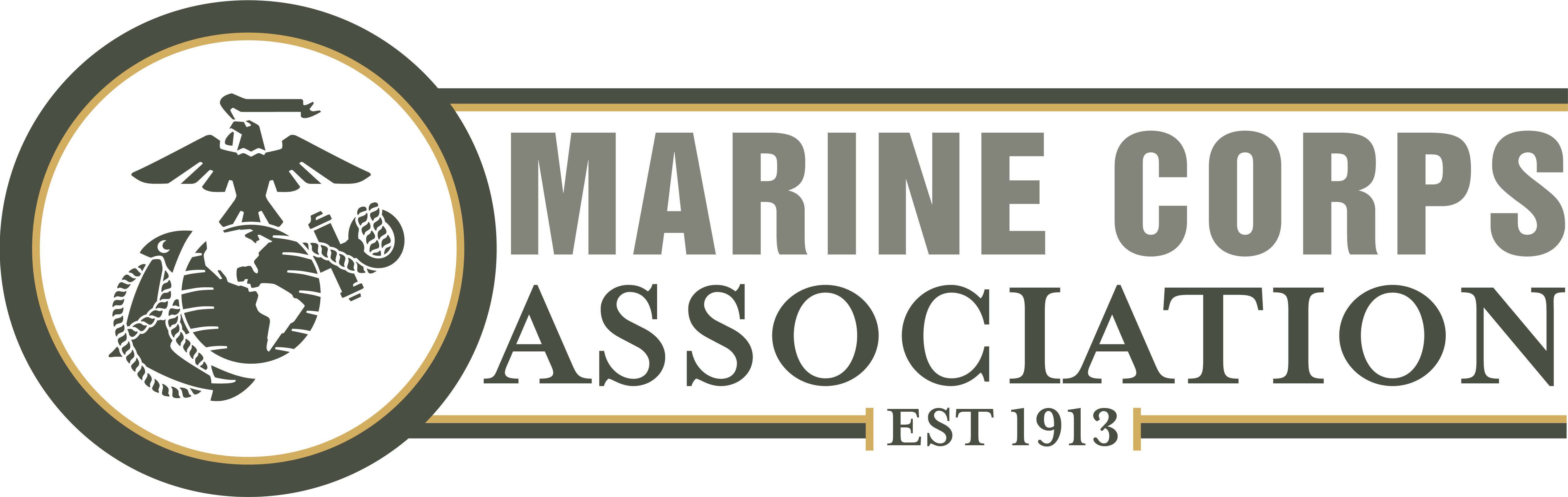 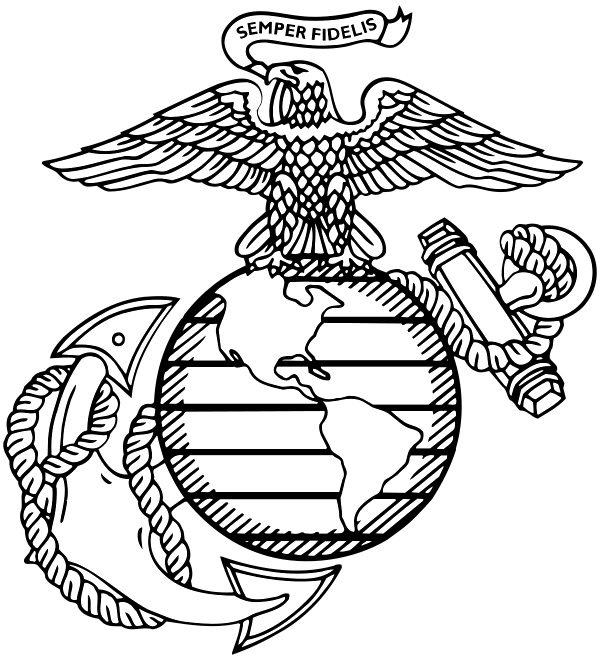 MCA YEAR-END DASHBOARD 2021
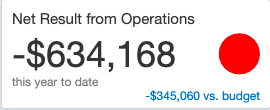 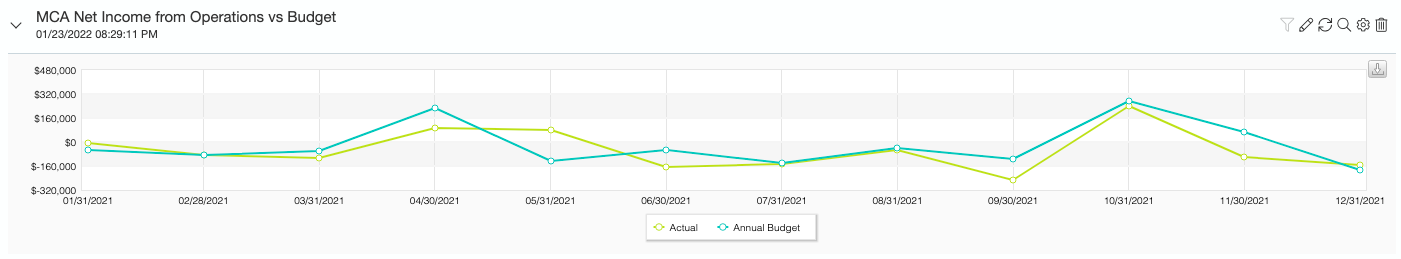 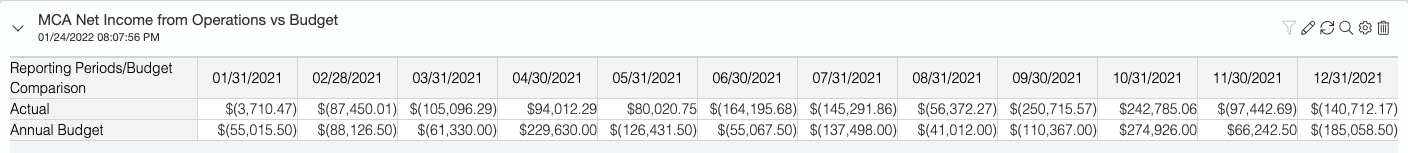 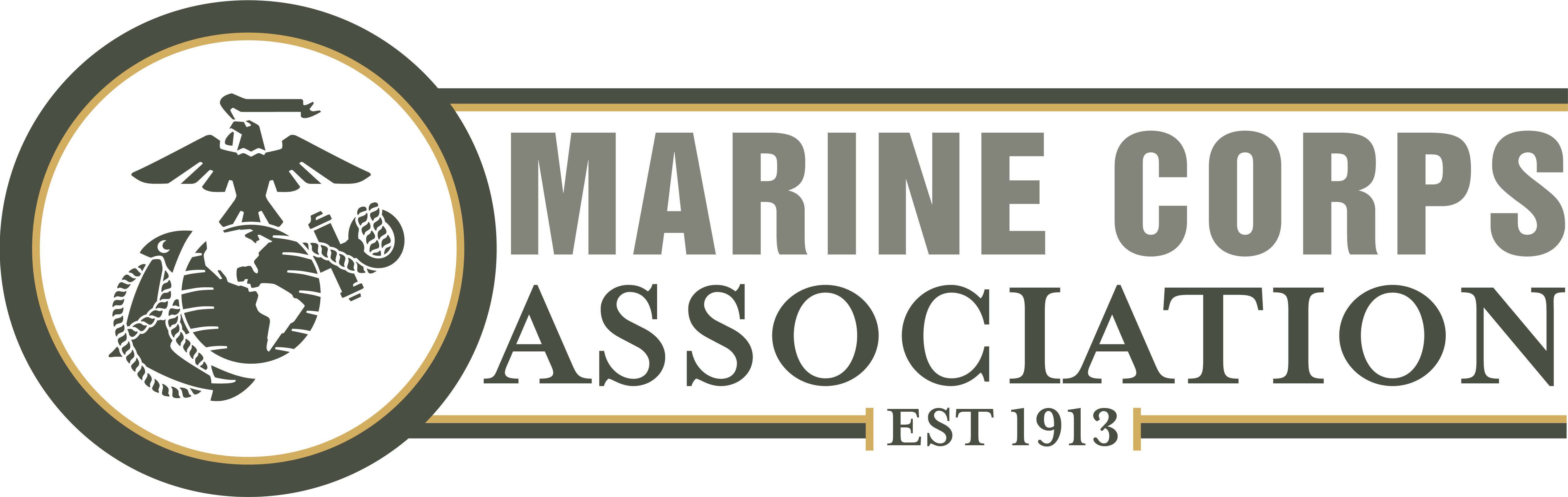 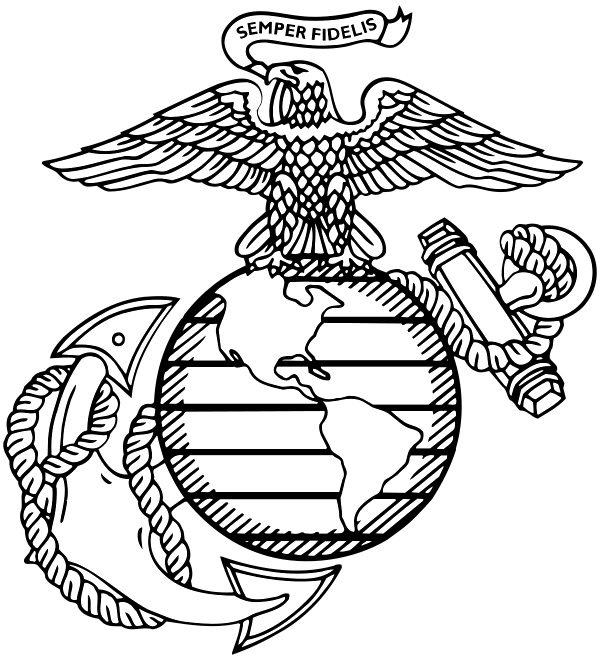 MCA YEAR-END DASHBOARD 2021
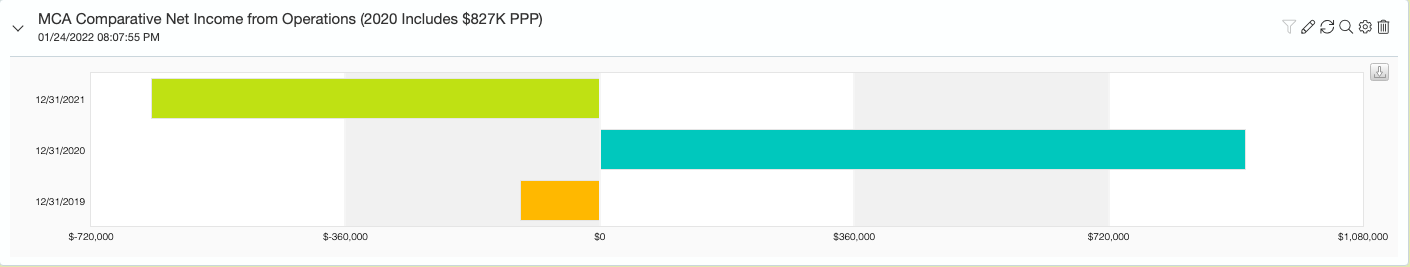 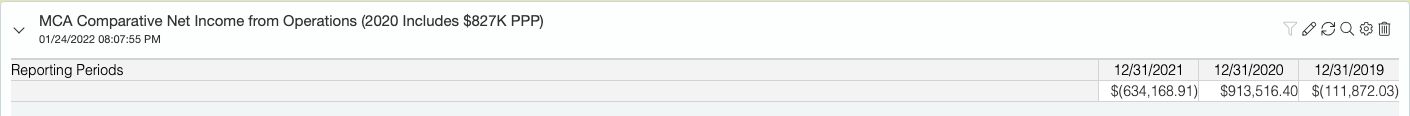 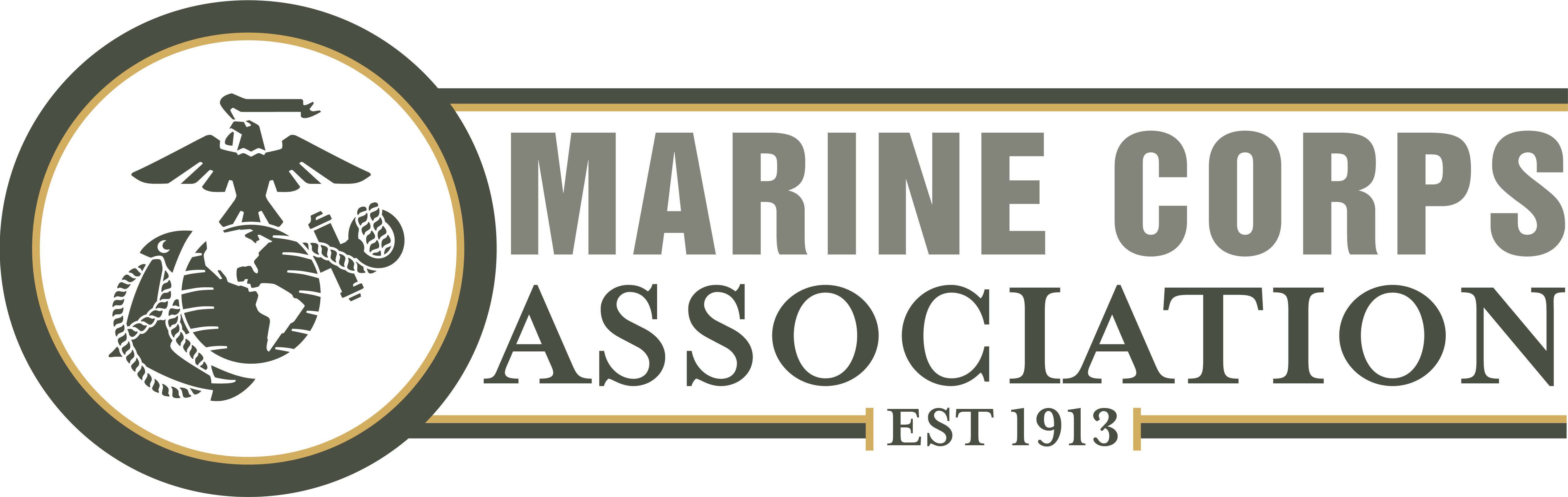 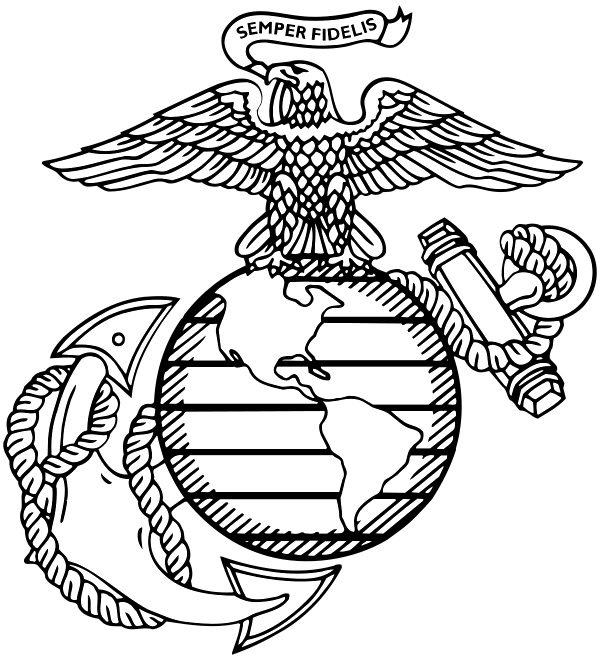 MCA YEAR-END DASHBOARD 2021
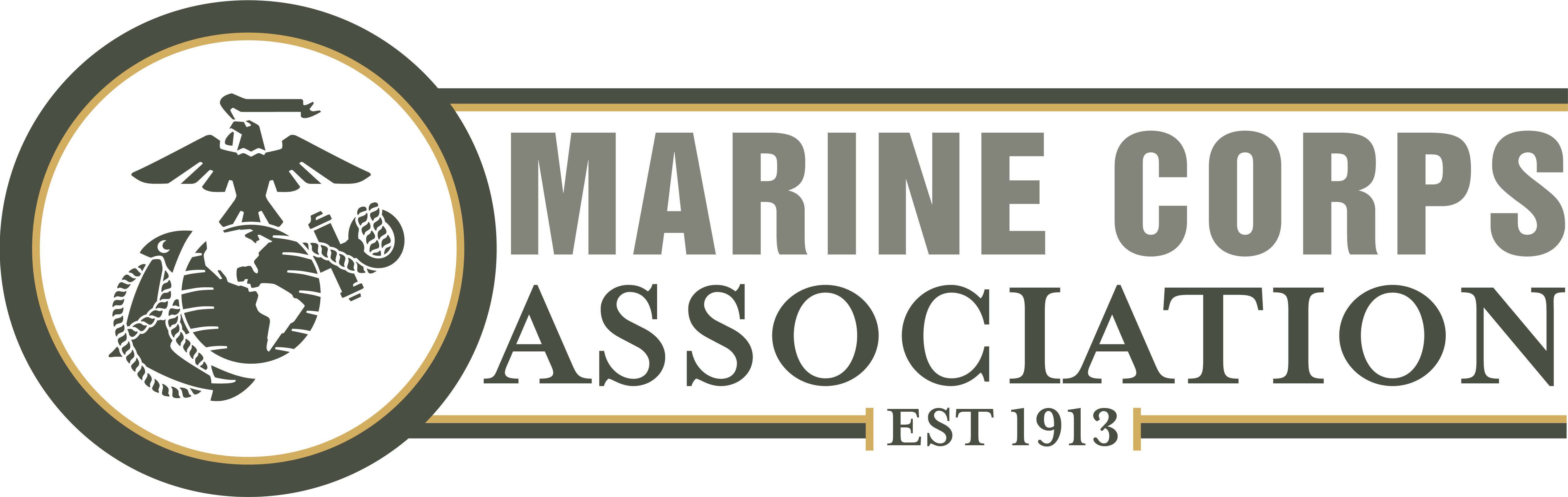 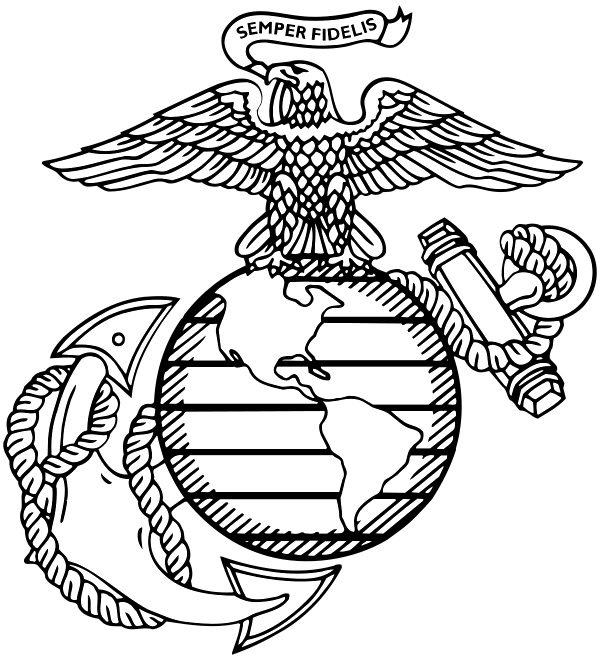 MCA YEAR-END DASHBOARD 2021
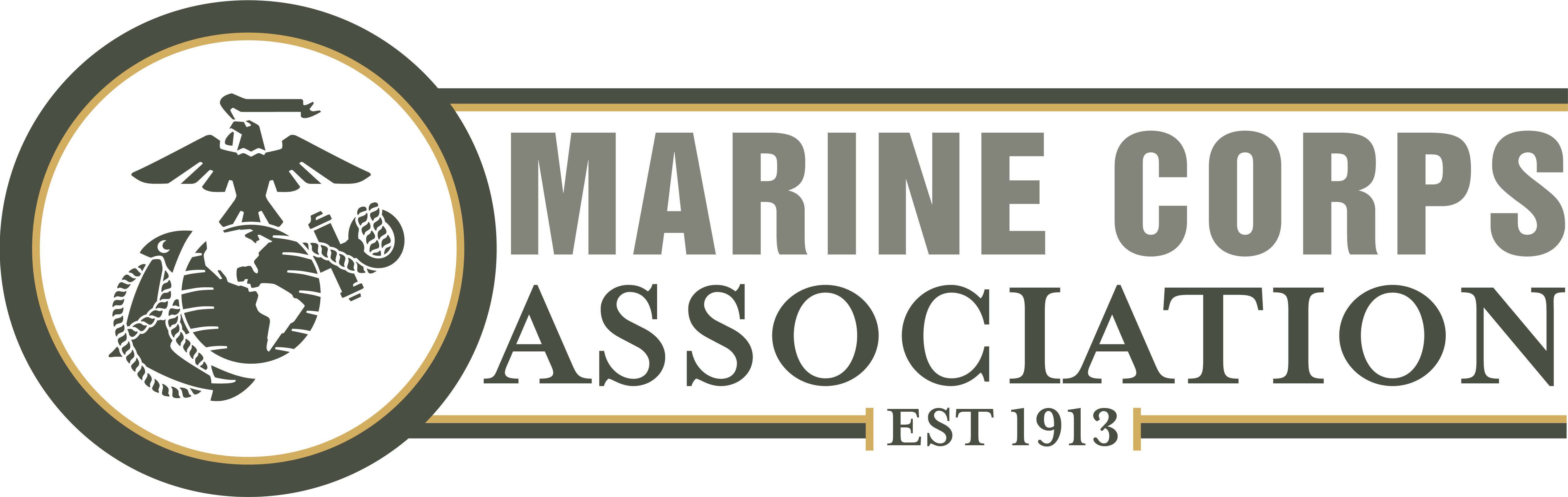 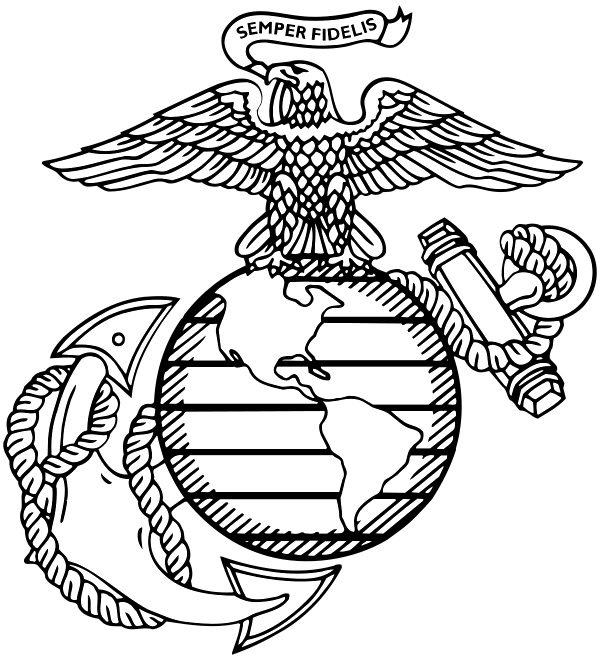 Retail Results 2021
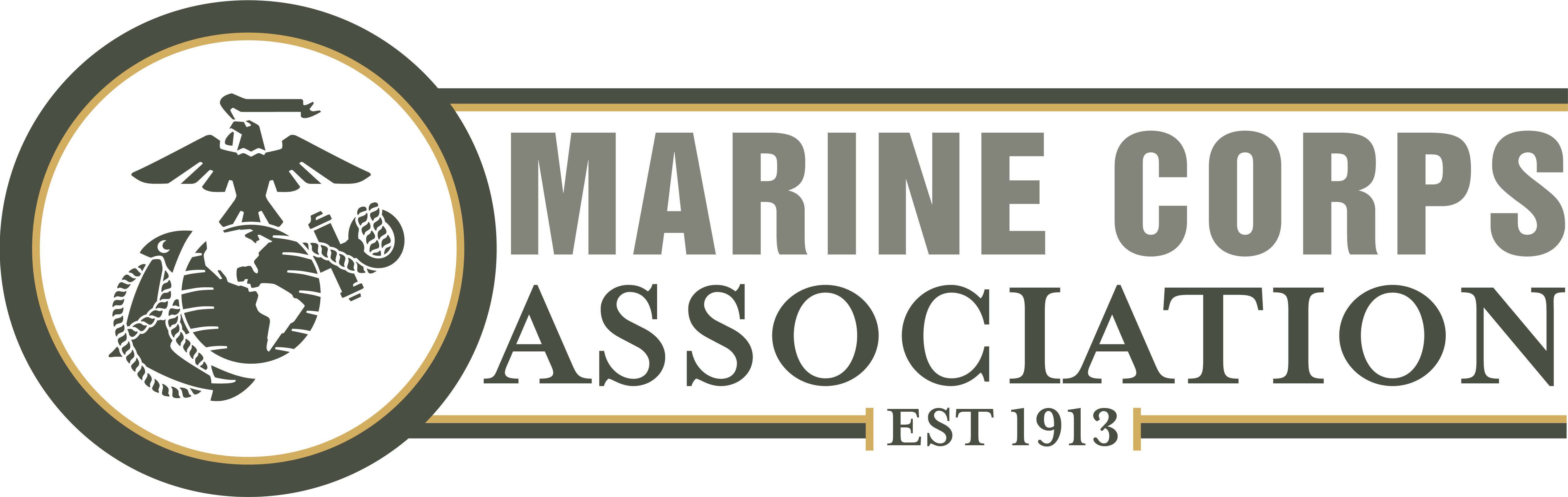 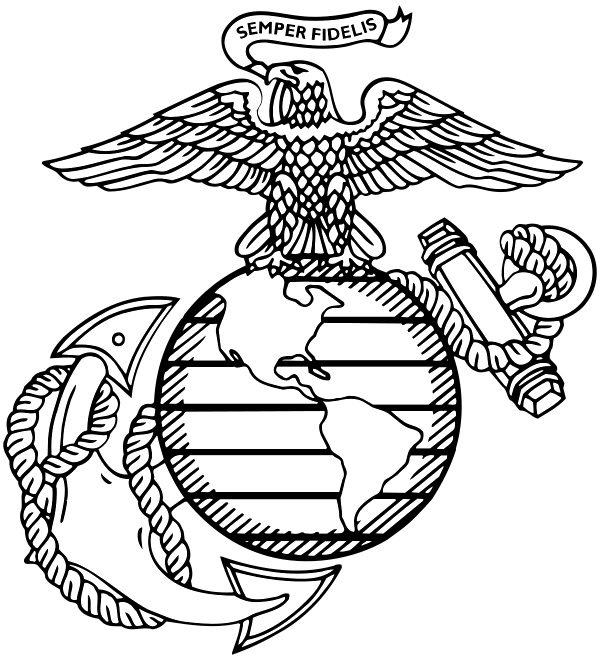 MCA YEAR-END DASHBOARD 2021
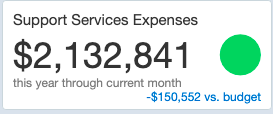 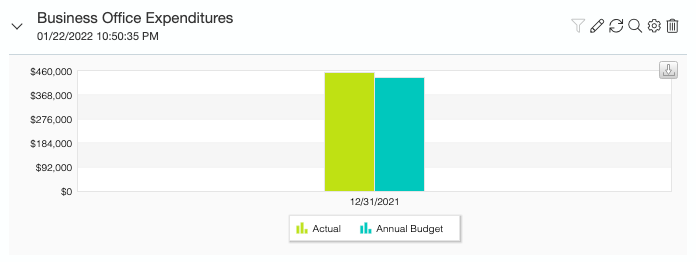 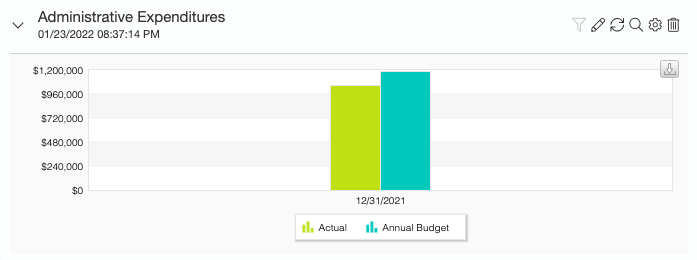 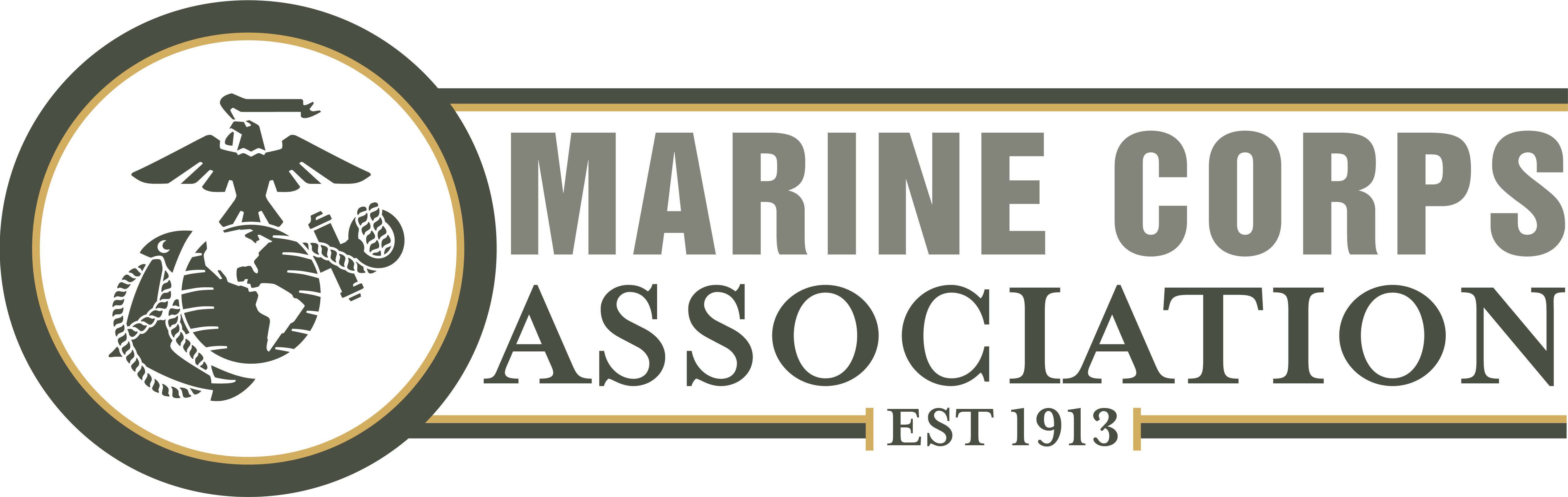 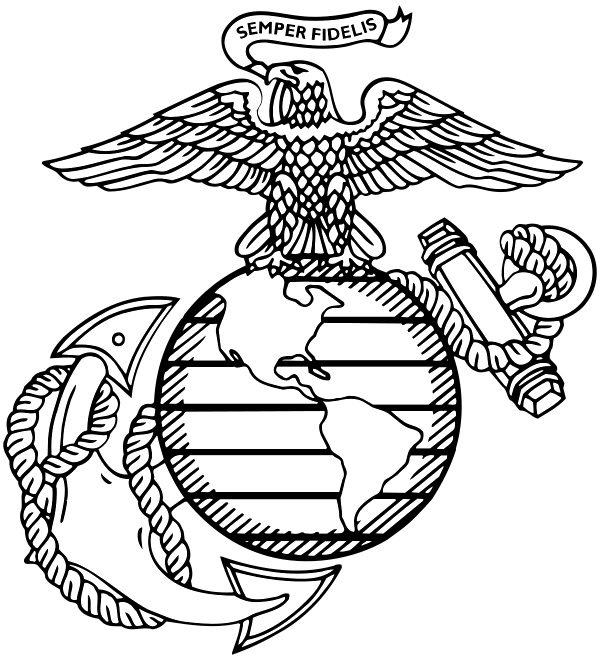 MCA YEAR-END DASHBOARD 2021
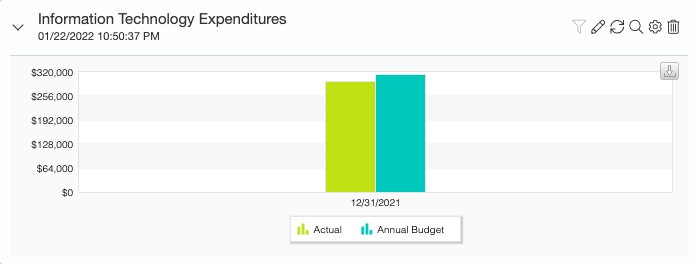 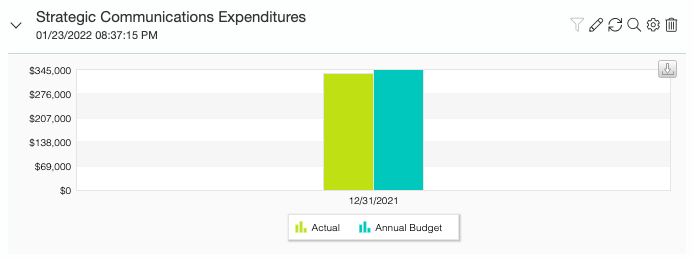 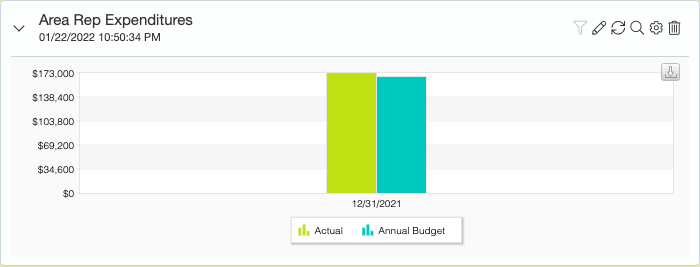